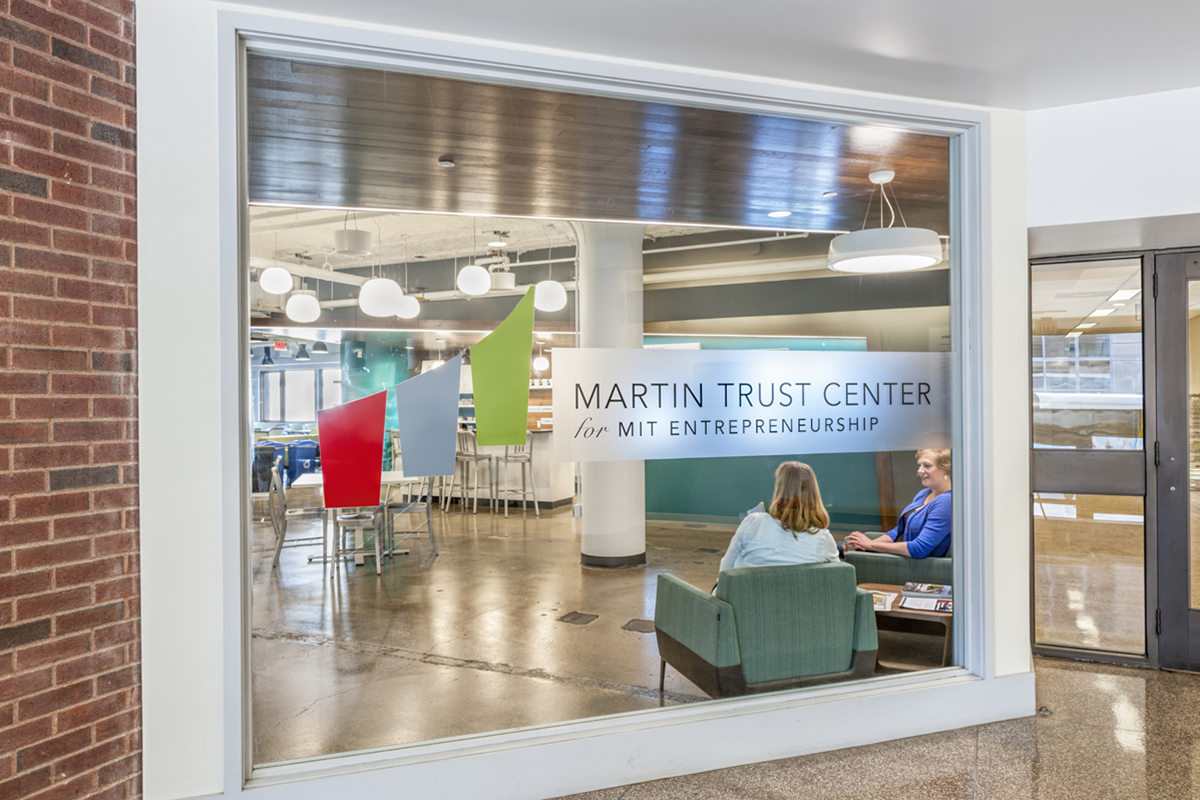 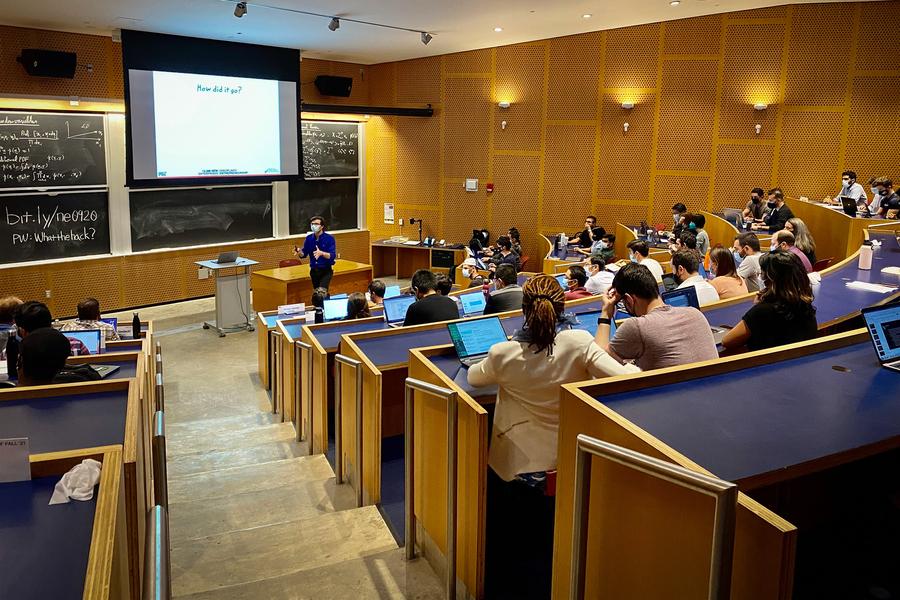 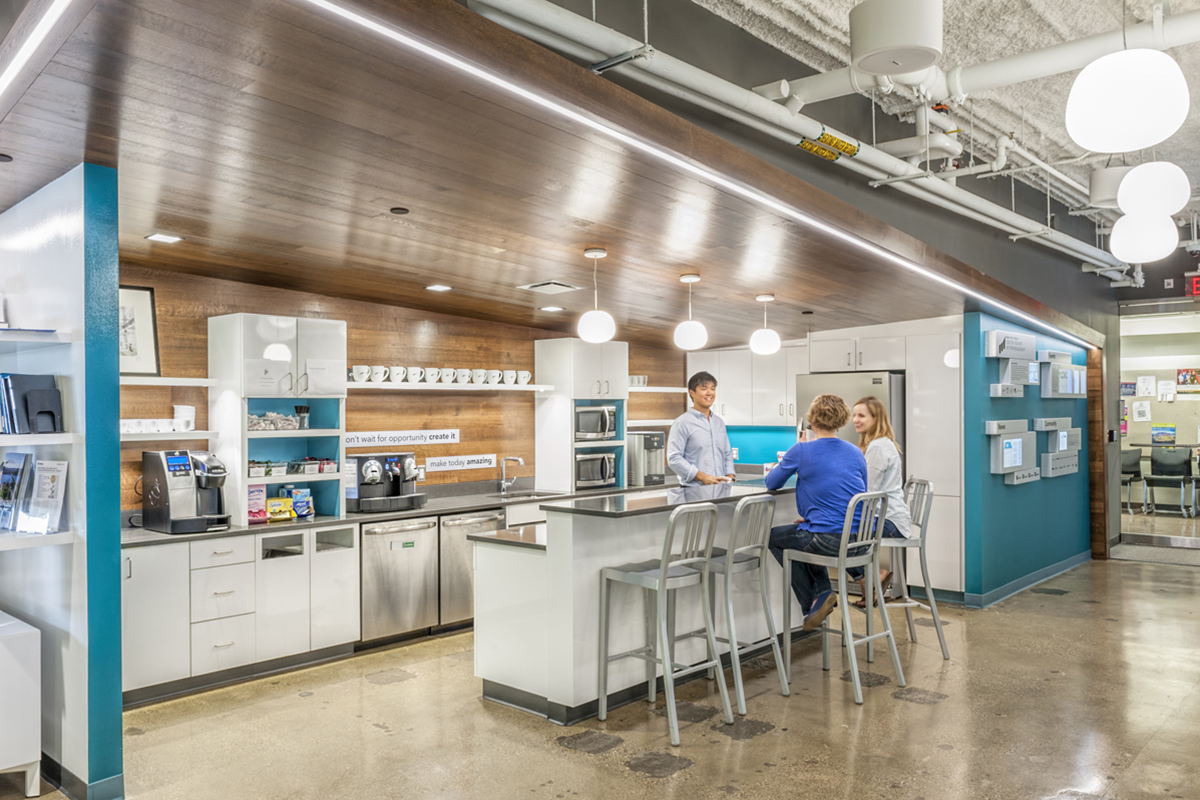 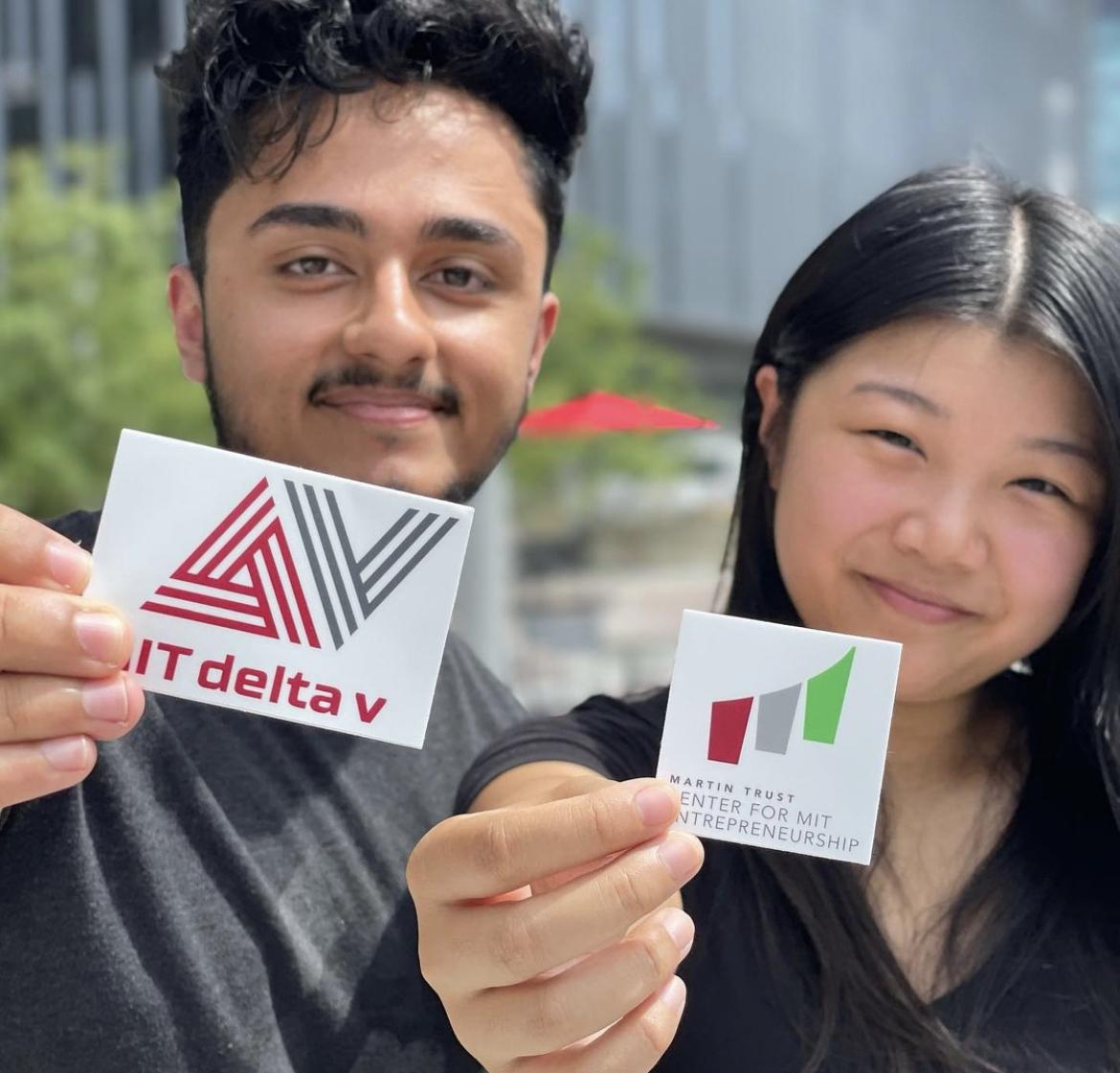 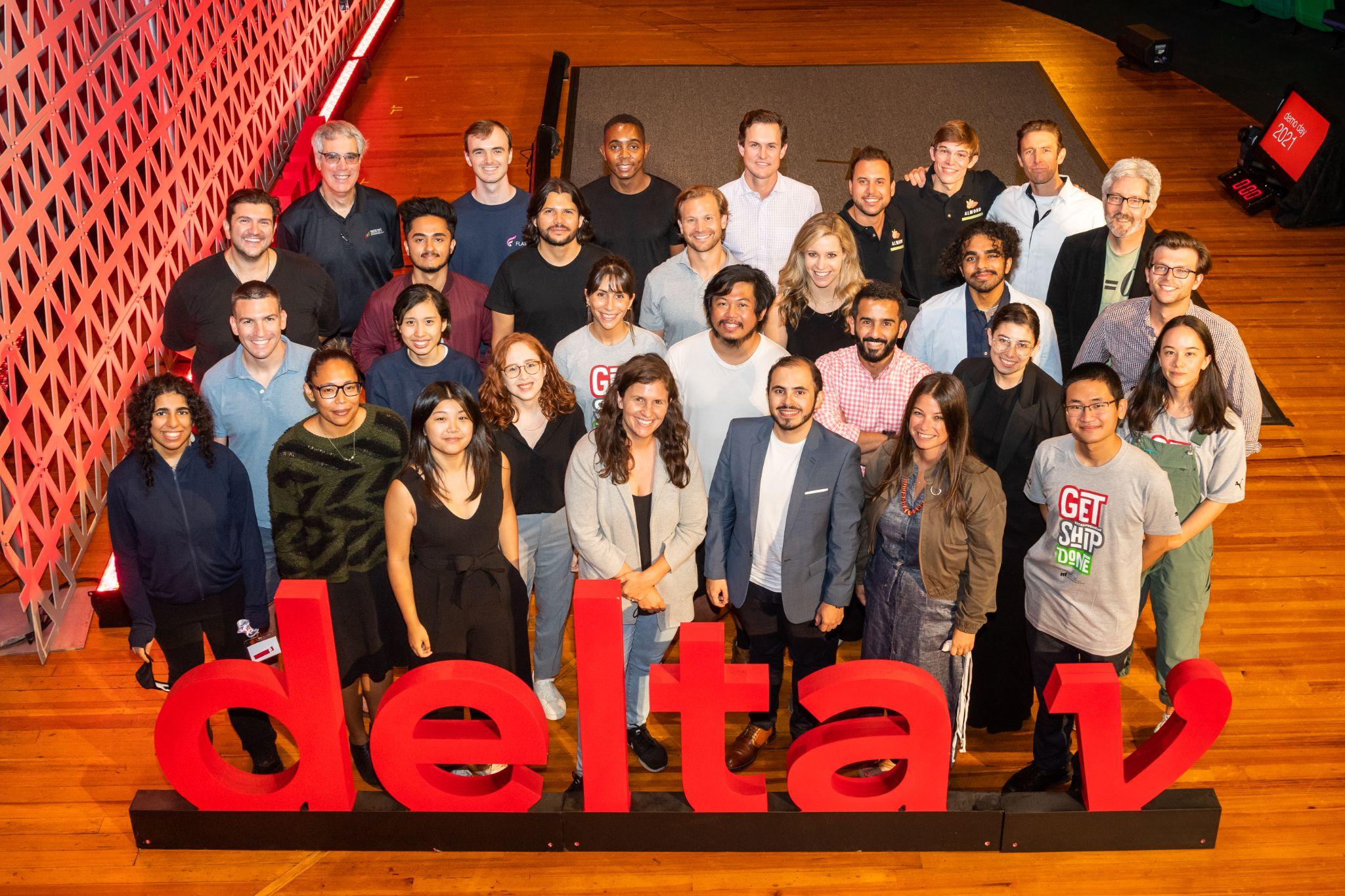 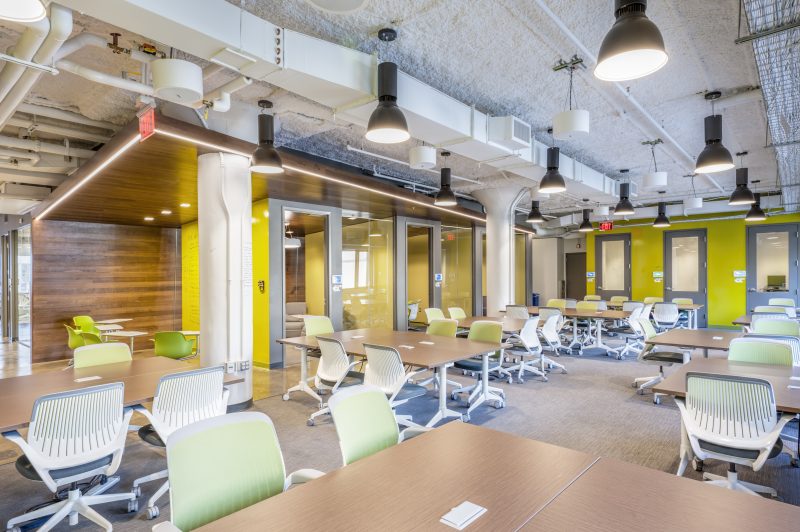 February 5, 2024
MIT Orbit Product Update
Disciplined Entrepreneurship
“Piloting AI-Enabled Assistance”
dougw1@mit.edu

https://orbit.mit.edu/disciplined-entrepreneurship
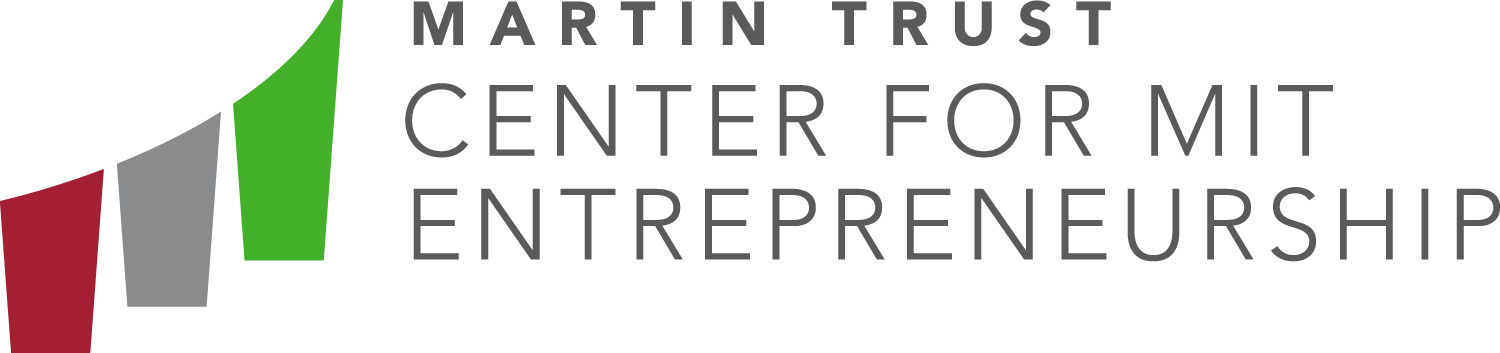 Orbit - Disciplined Entrepreneurship - AI Guidance
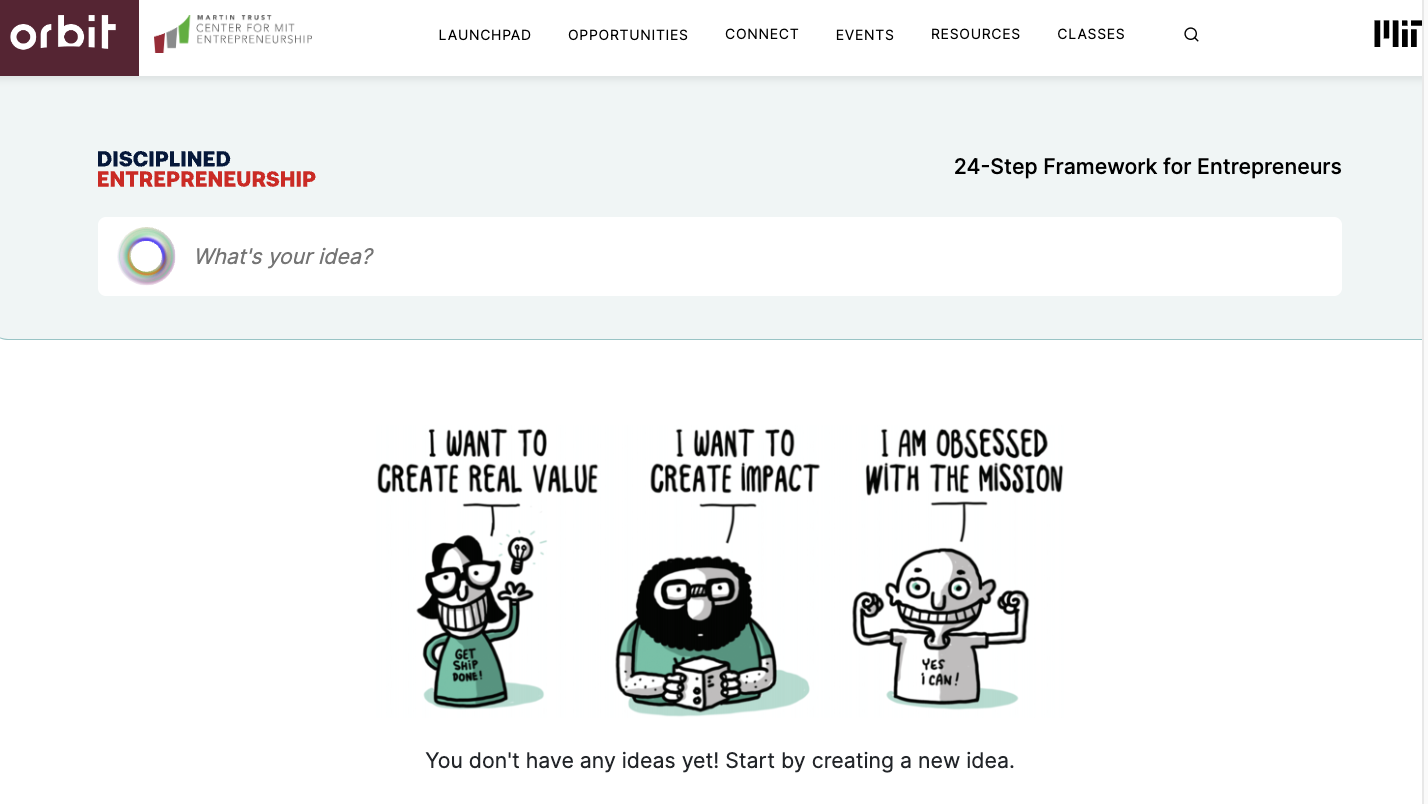 Enter your startup idea…
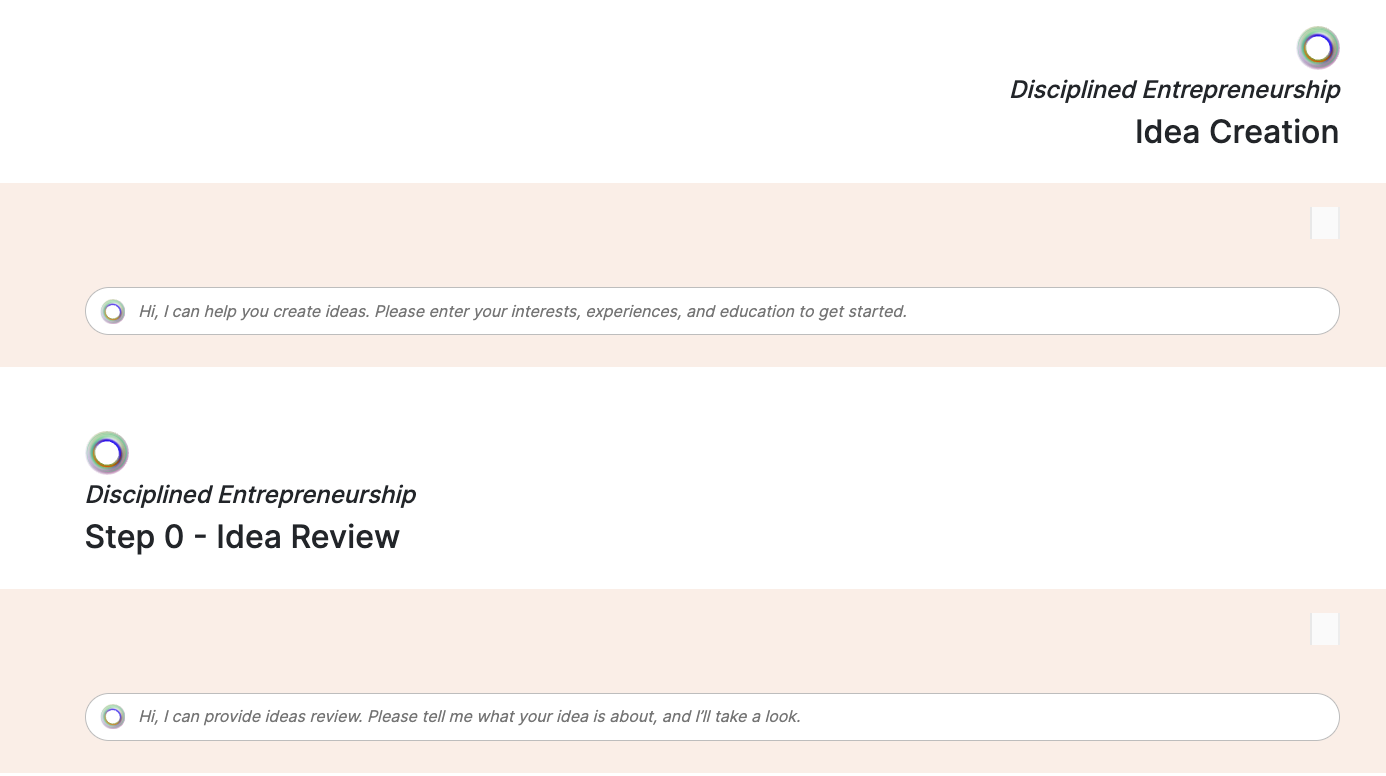 Or try idea creation, and review
‹#›
Orbit - Disciplined Entrepreneurship - AI Guidance
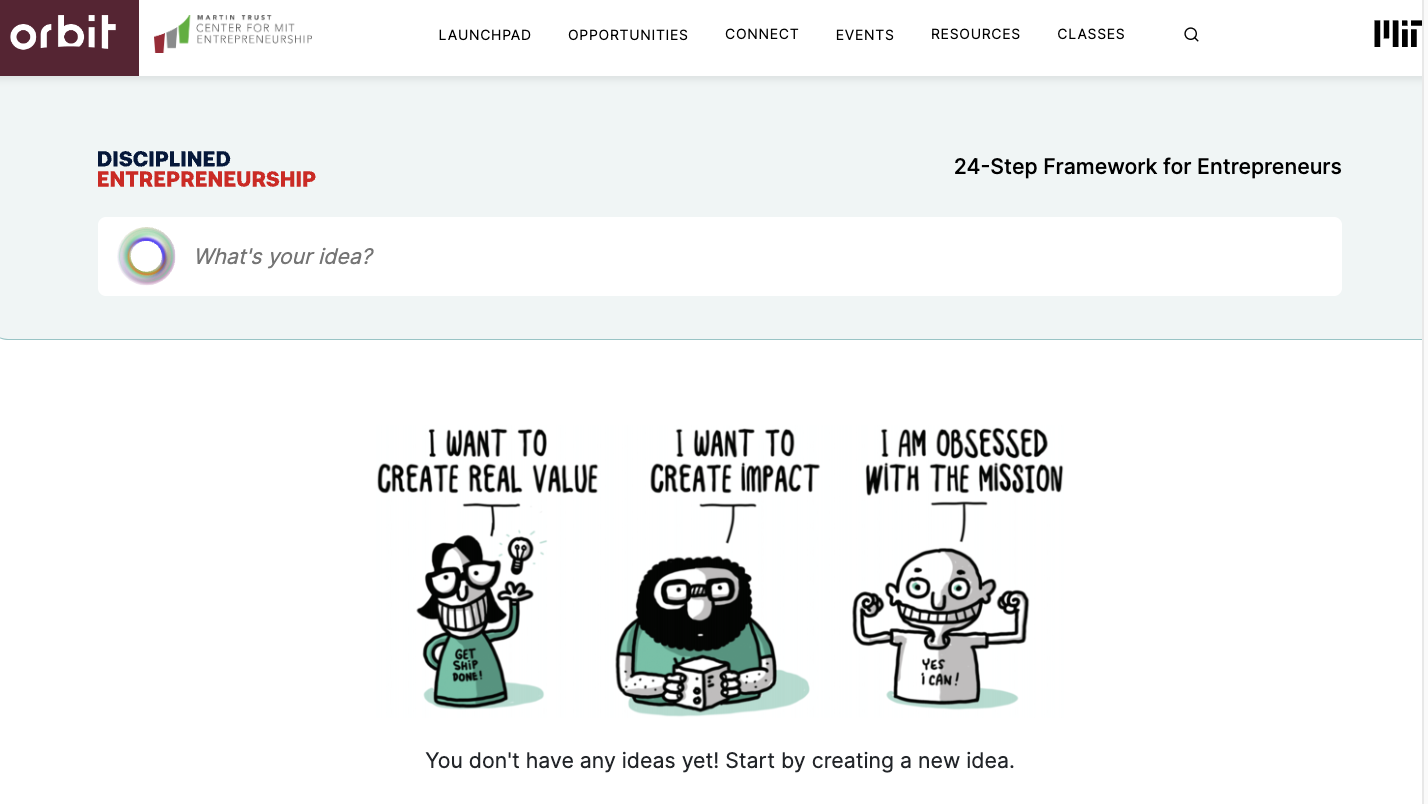 Once you enter your idea…
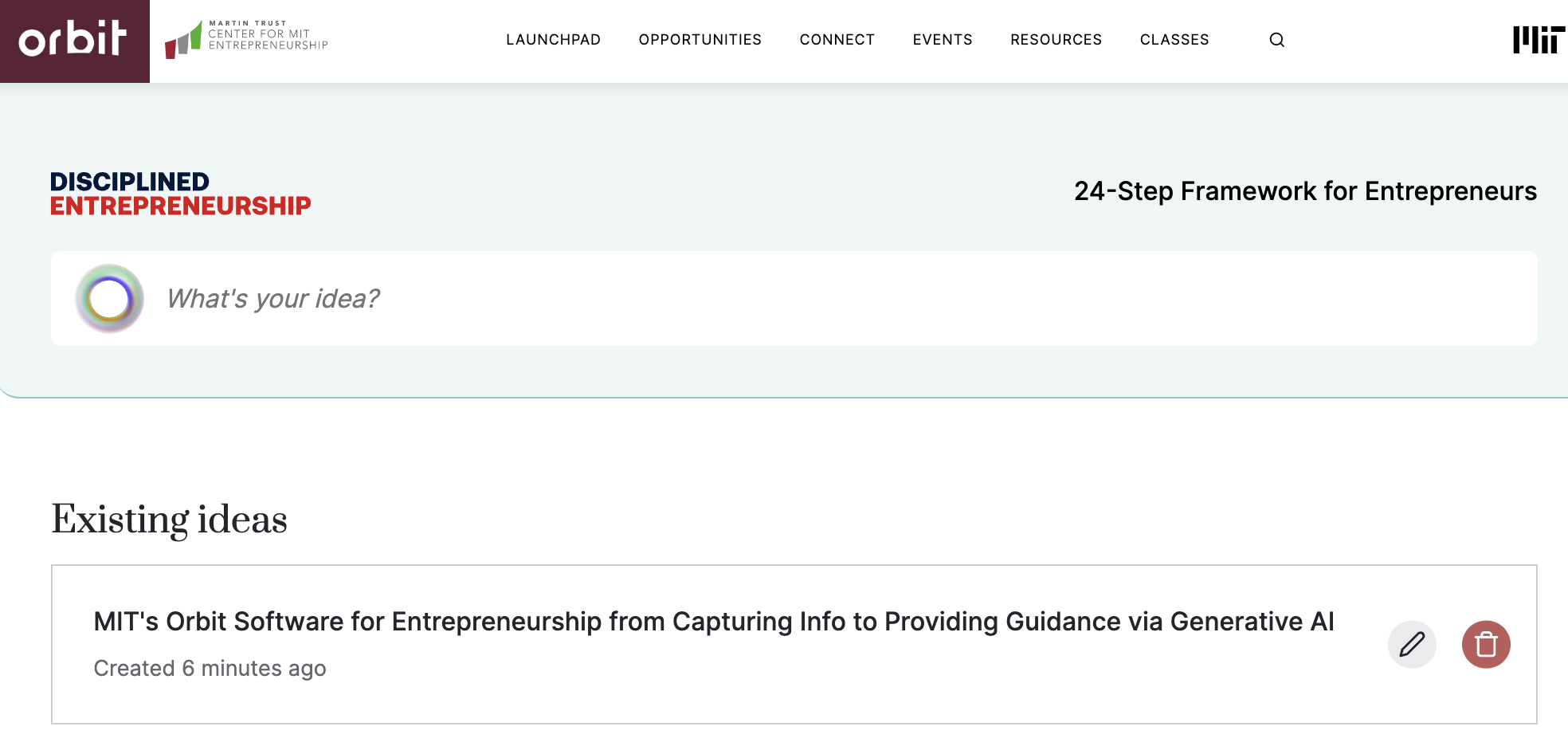 It saves to your “idea bank”
‹#›
Orbit - Disciplined Entrepreneurship - AI Guidance
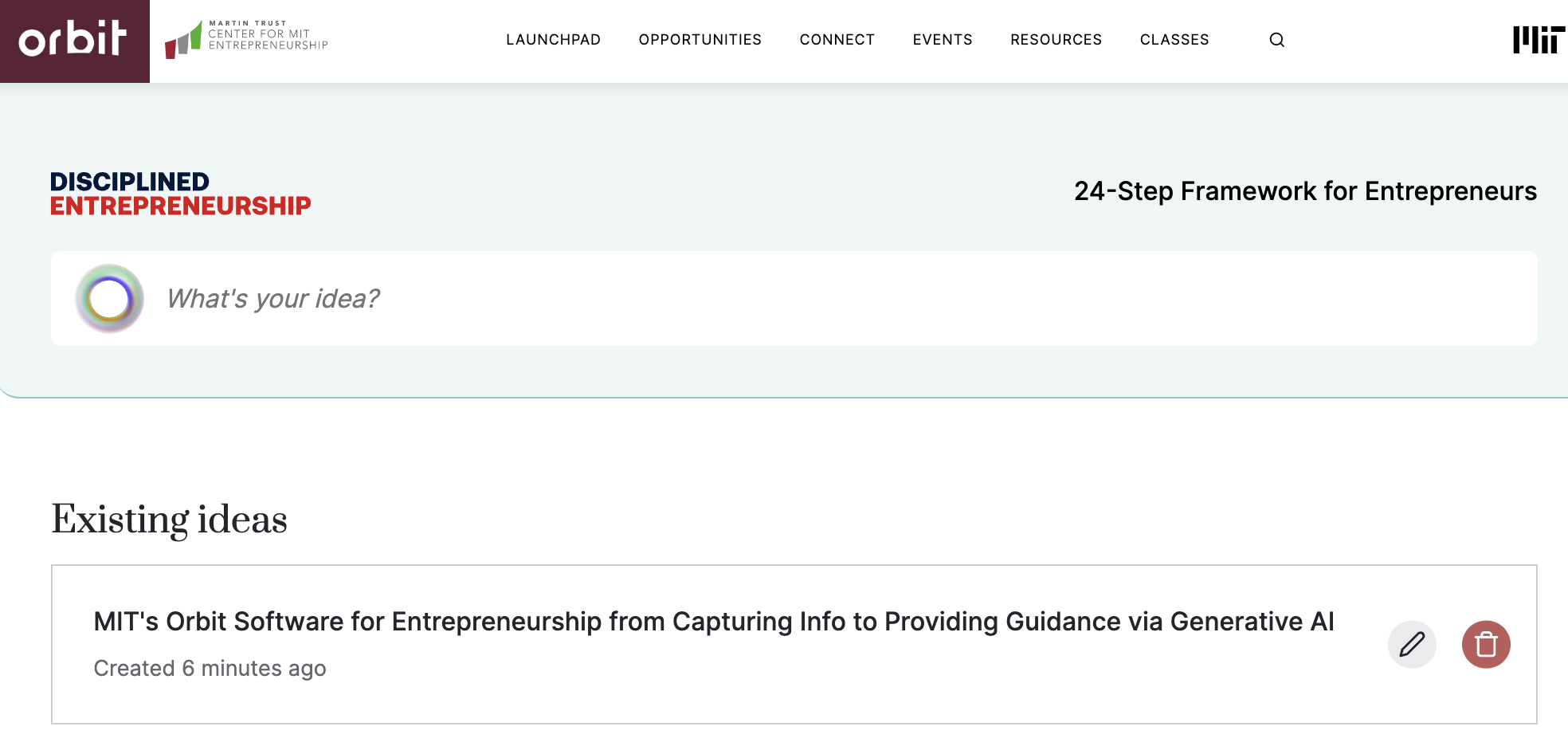 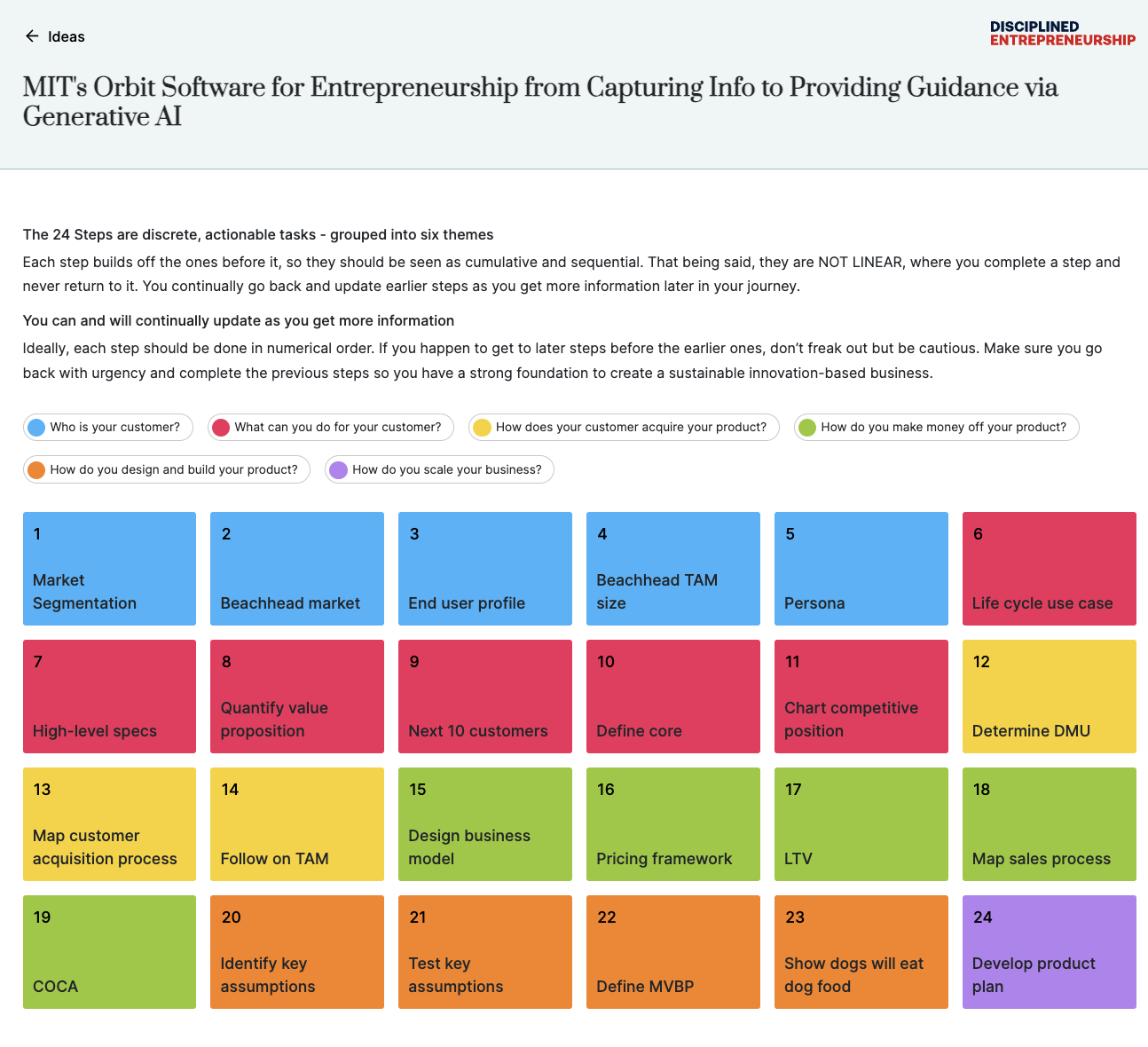 Click on your idea, to take you to the Disciplined Entrepreneurship framework, “the 24-Steps”
‹#›
Orbit - Disciplined Entrepreneurship - AI Guidance
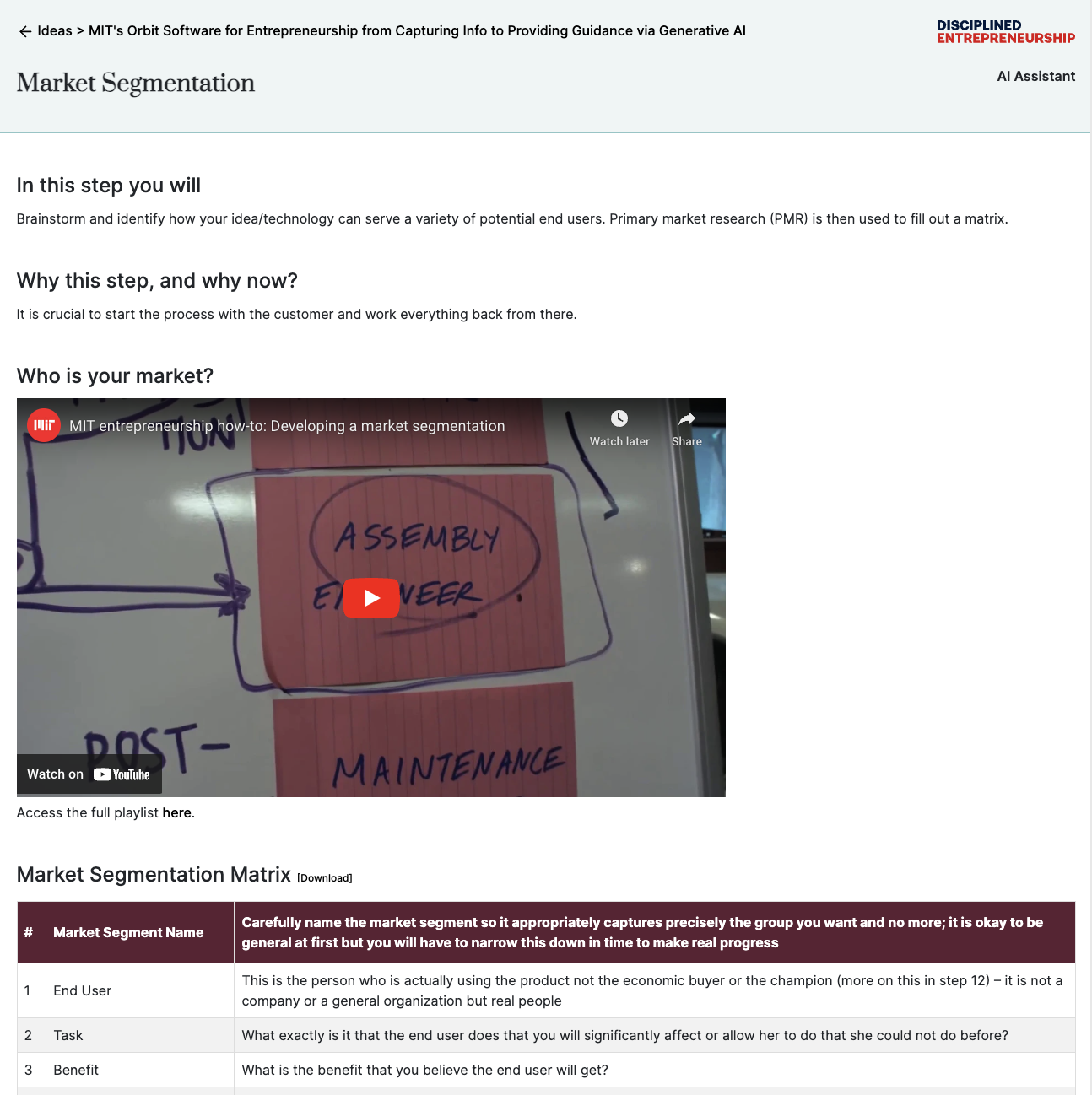 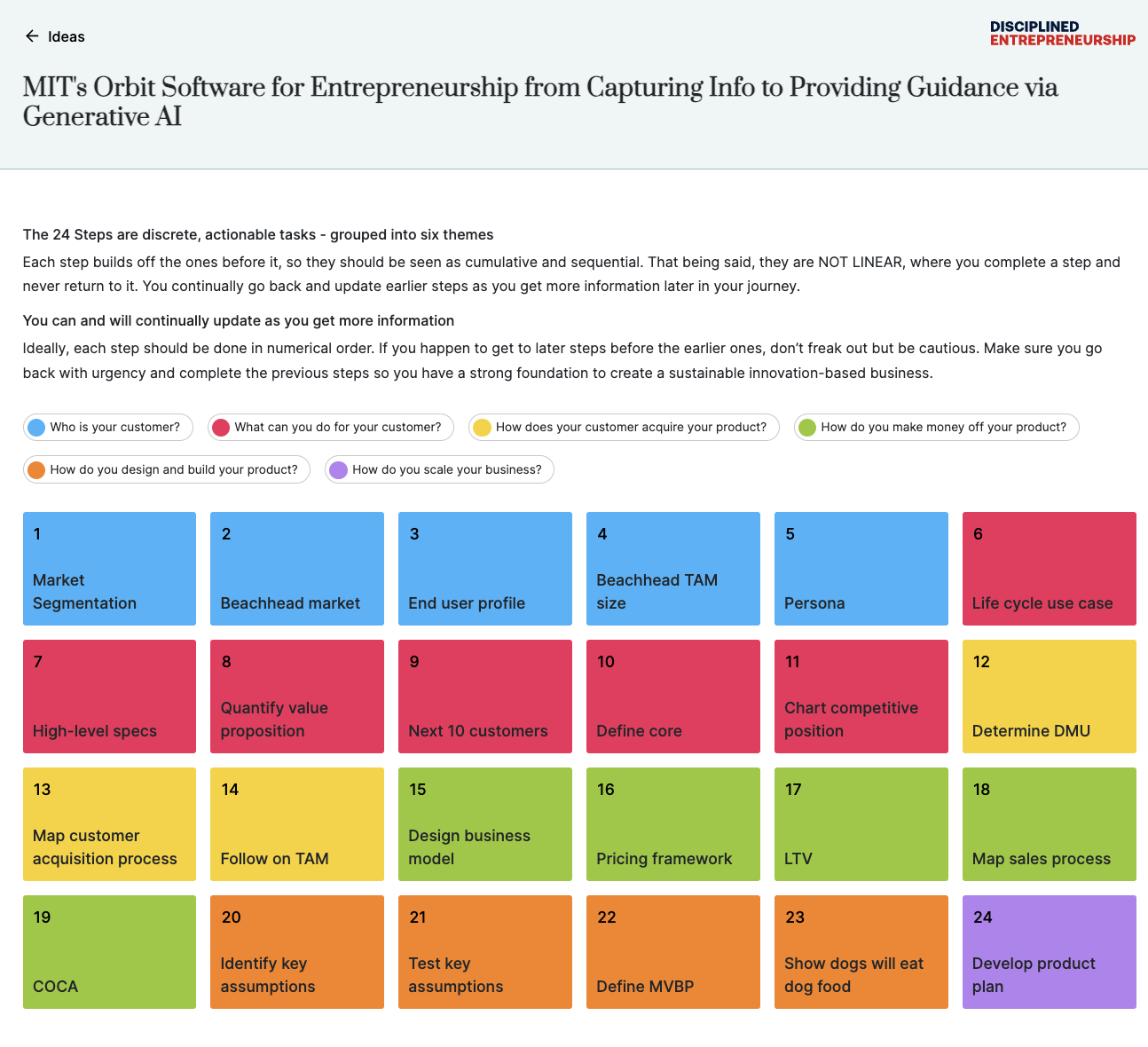 Step 1 - Market Segmentation:
Videos, Worksheet, and AI Assistant
‹#›
Orbit - Disciplined Entrepreneurship - AI Guidance
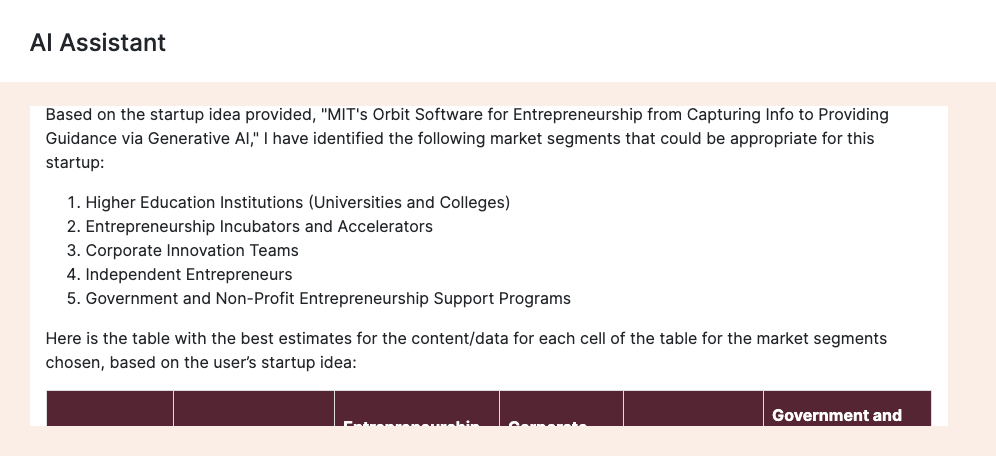 AI Assistant fills out the Market Segmentation worksheet…
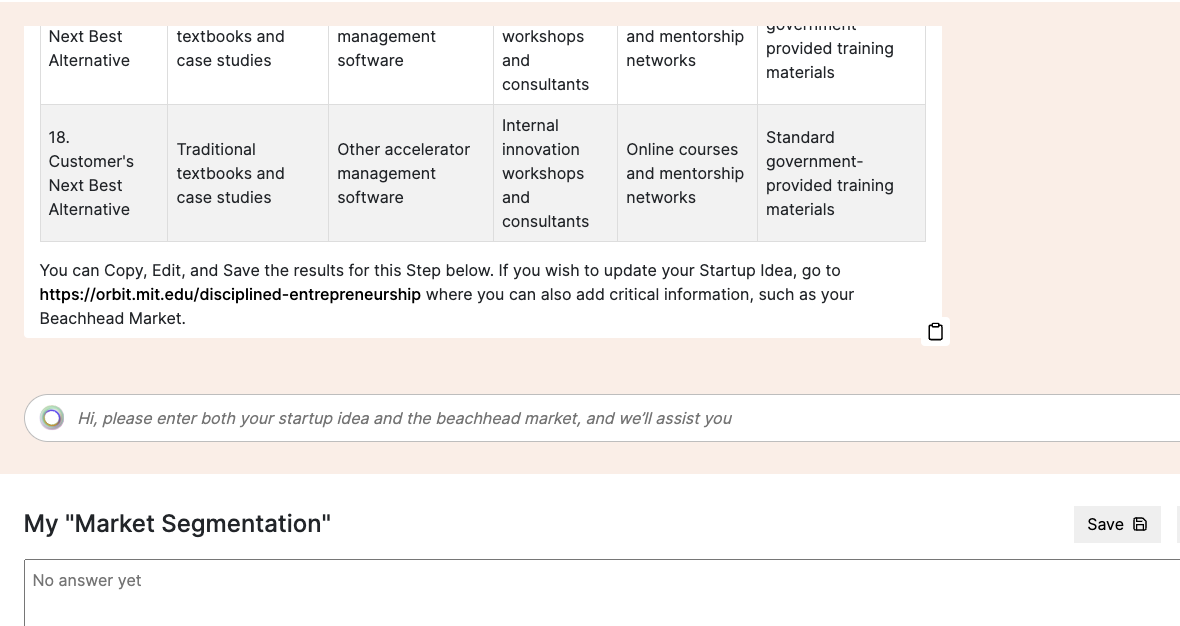 And you can save to 
“My Market Segmentation”
‹#›
Orbit - Disciplined Entrepreneurship - AI Guidance
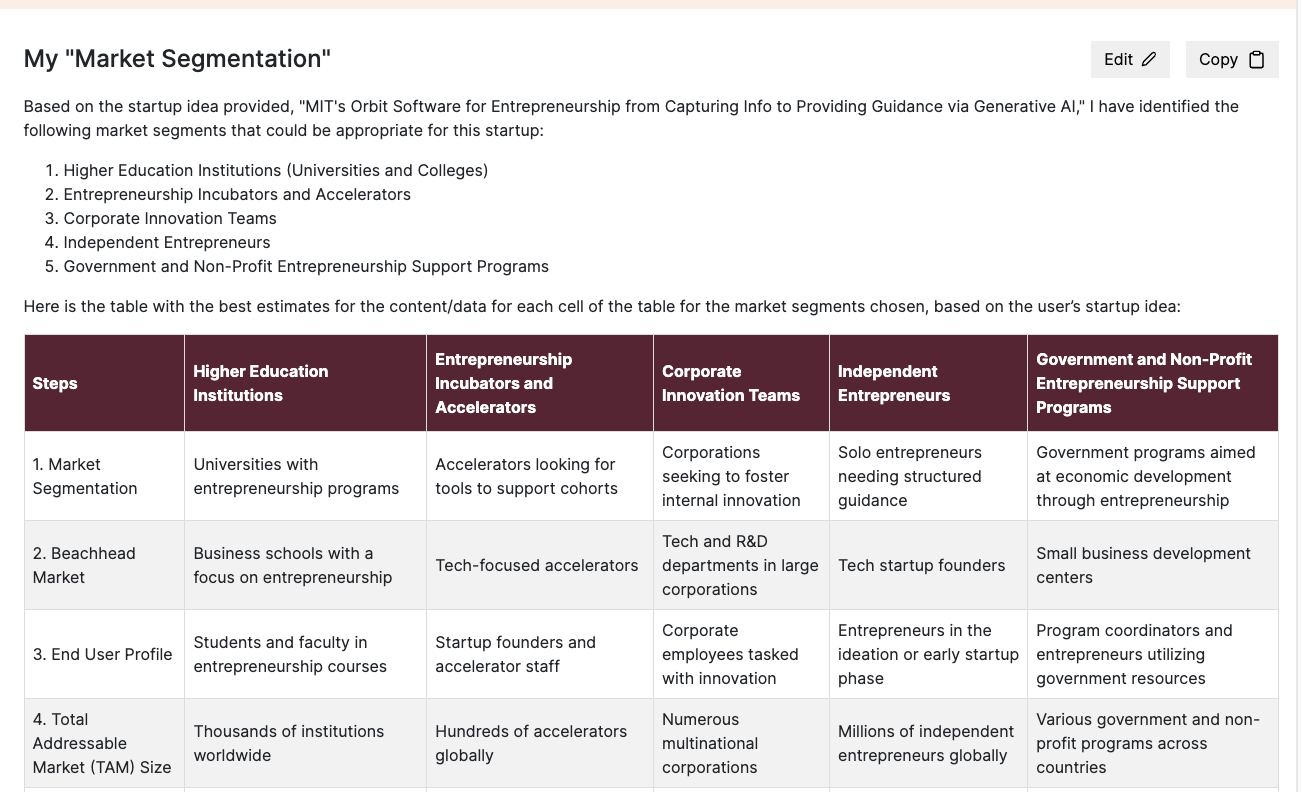 Can edit the entire output…
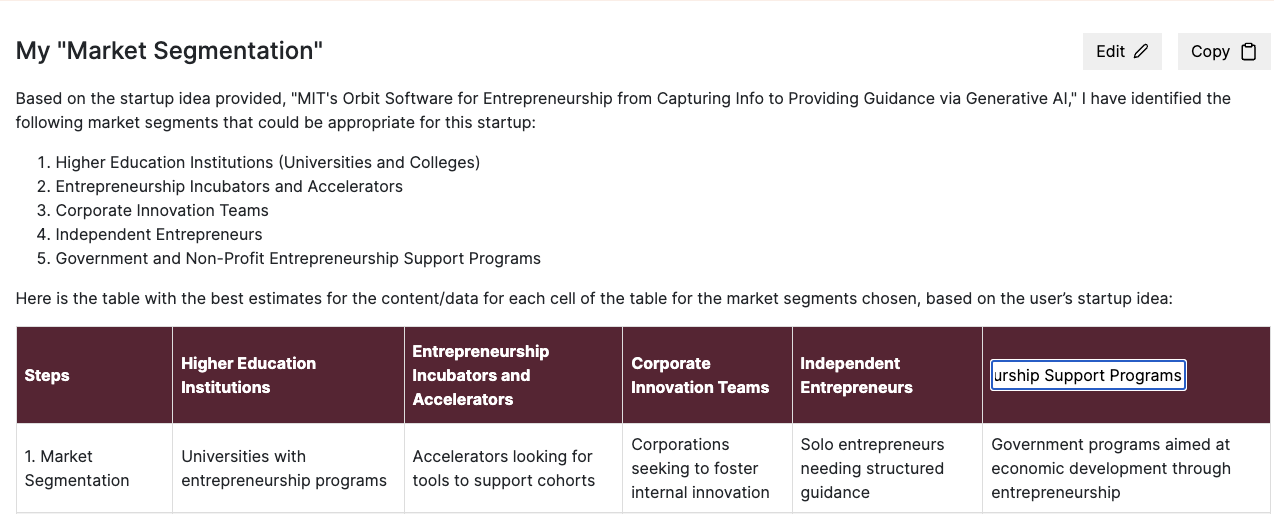 OR, individual cells 😎
‹#›
OR, individual cells 😎
Can edit the entire output…
Orbit - Disciplined Entrepreneurship - AI Guidance
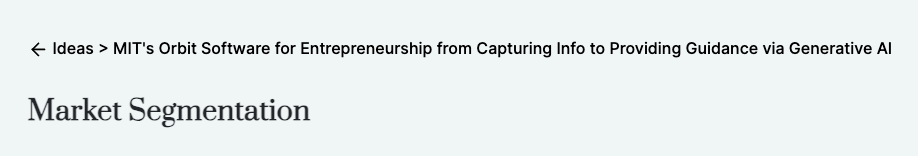 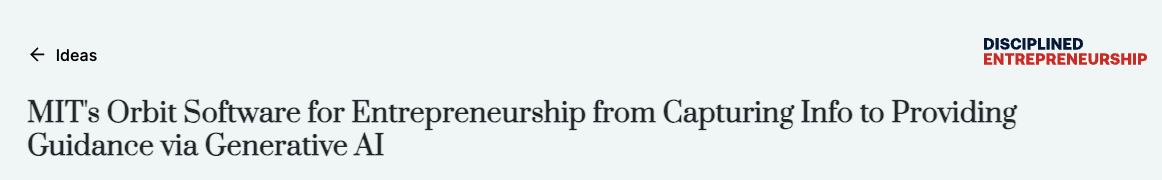 Can then edit the idea, add beachhead market, adjacent markets etc
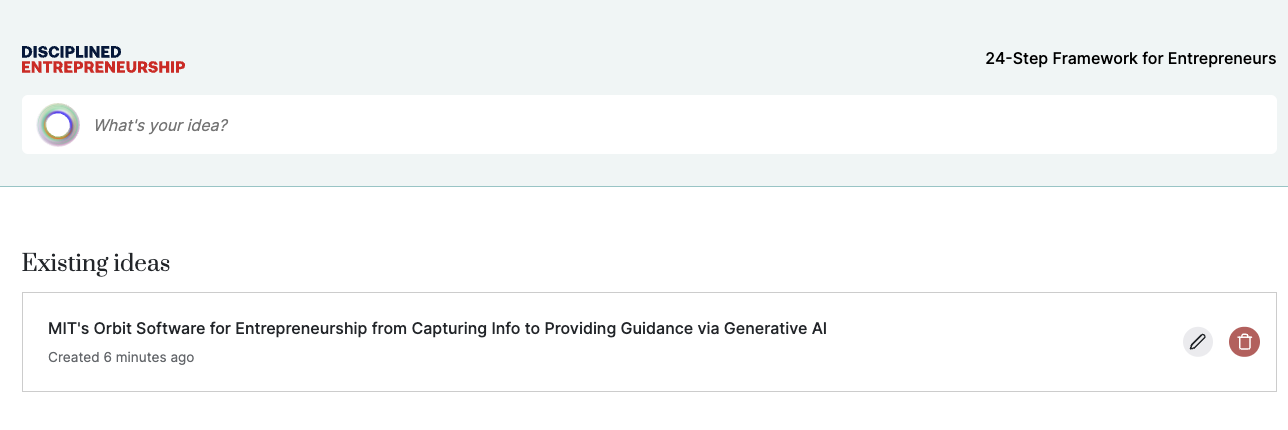 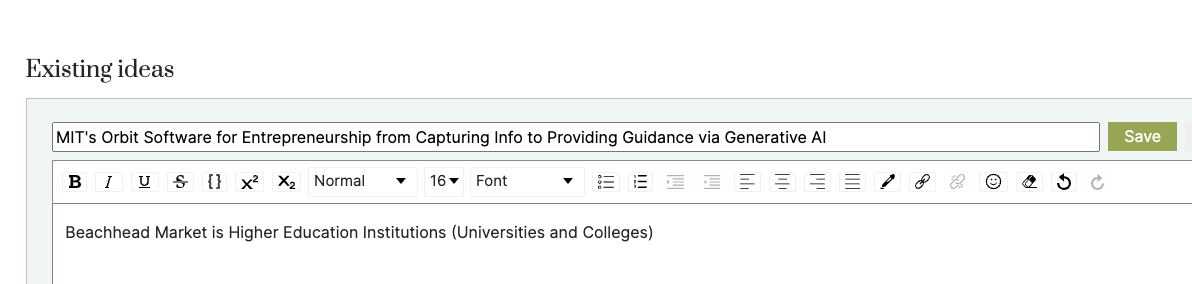 ‹#›
OR, individual cells 😎
Can edit the entire output…
Orbit - Disciplined Entrepreneurship - AI Guidance
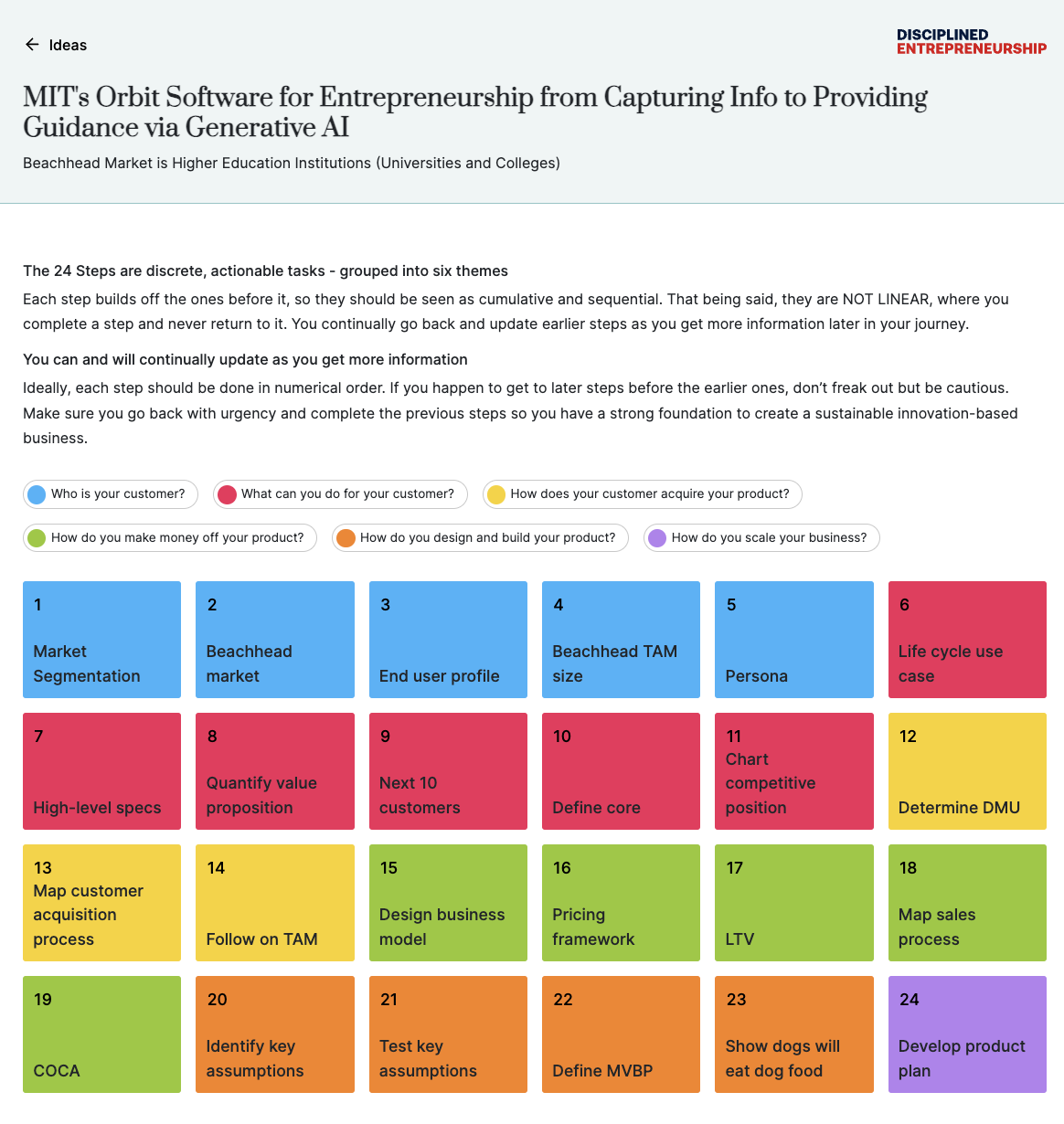 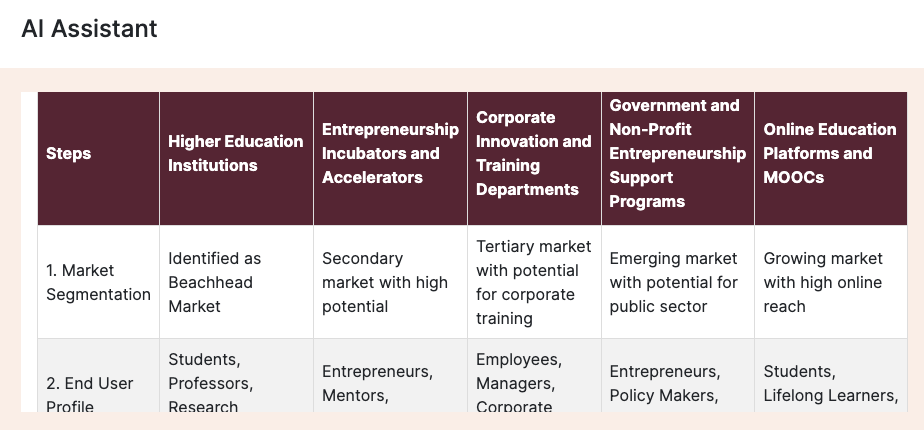 Allowing you to iterate quickly on your ideas, beachhead markets etc
‹#›
OR, individual cells 😎
Can edit the entire output…
Orbit - Disciplined Entrepreneurship - AI Guidance
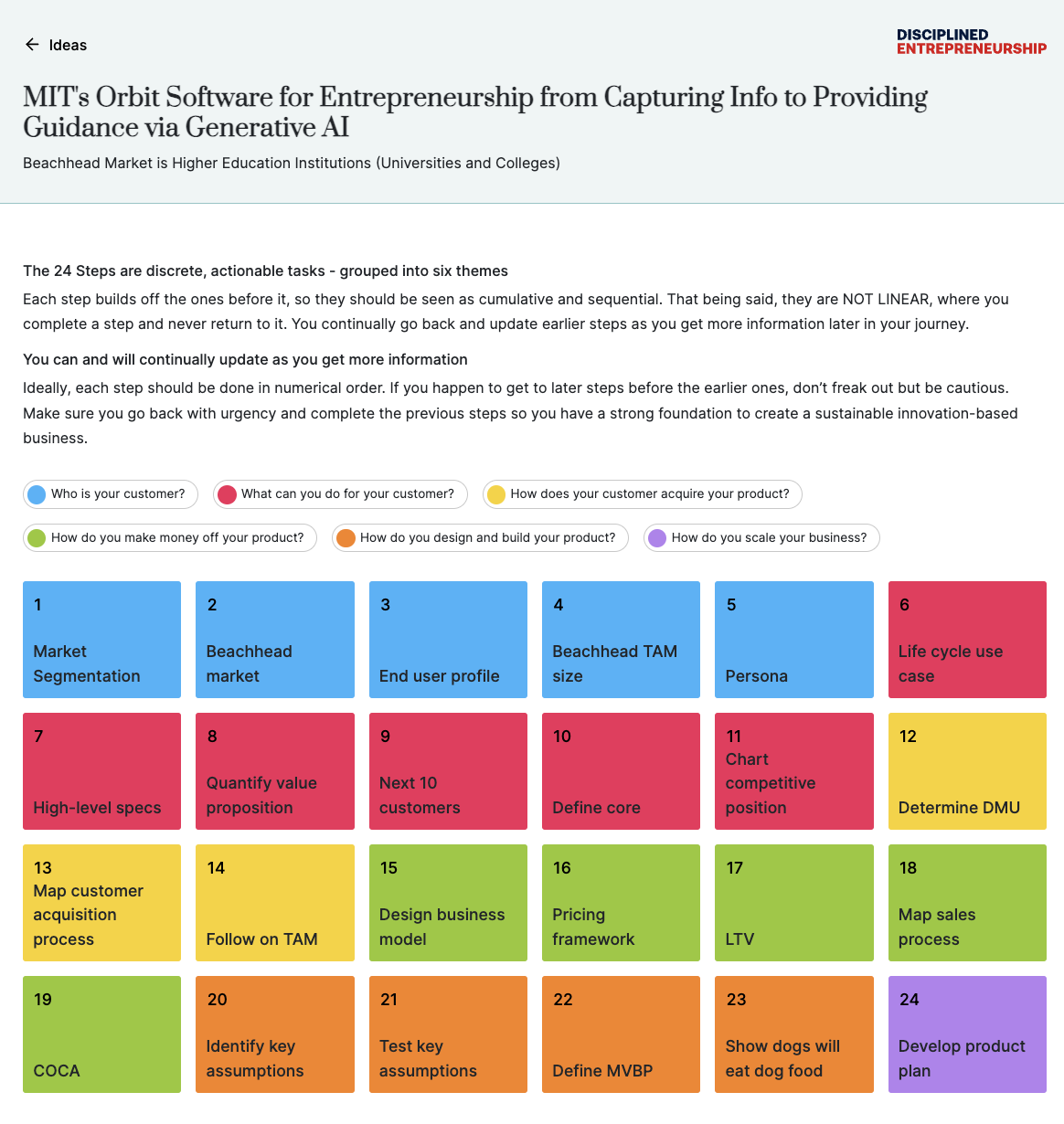 Questions / Feedback
Email Doug Williams, dougw1@mit.edu

Many thanks to Nav (design), Alfredo (code), Amu (AI) 

Pablo/StackAI (“No Code GenAI Platform)

Paul, Bill, MIT Alumni (inspiration, guidance)

Still lot’s to update
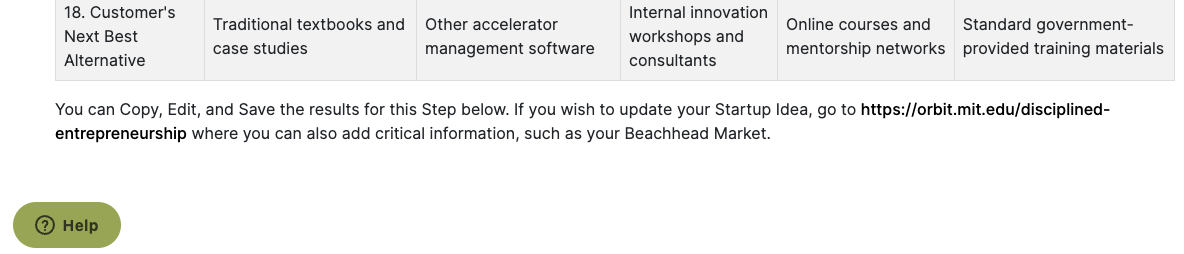 ‹#›
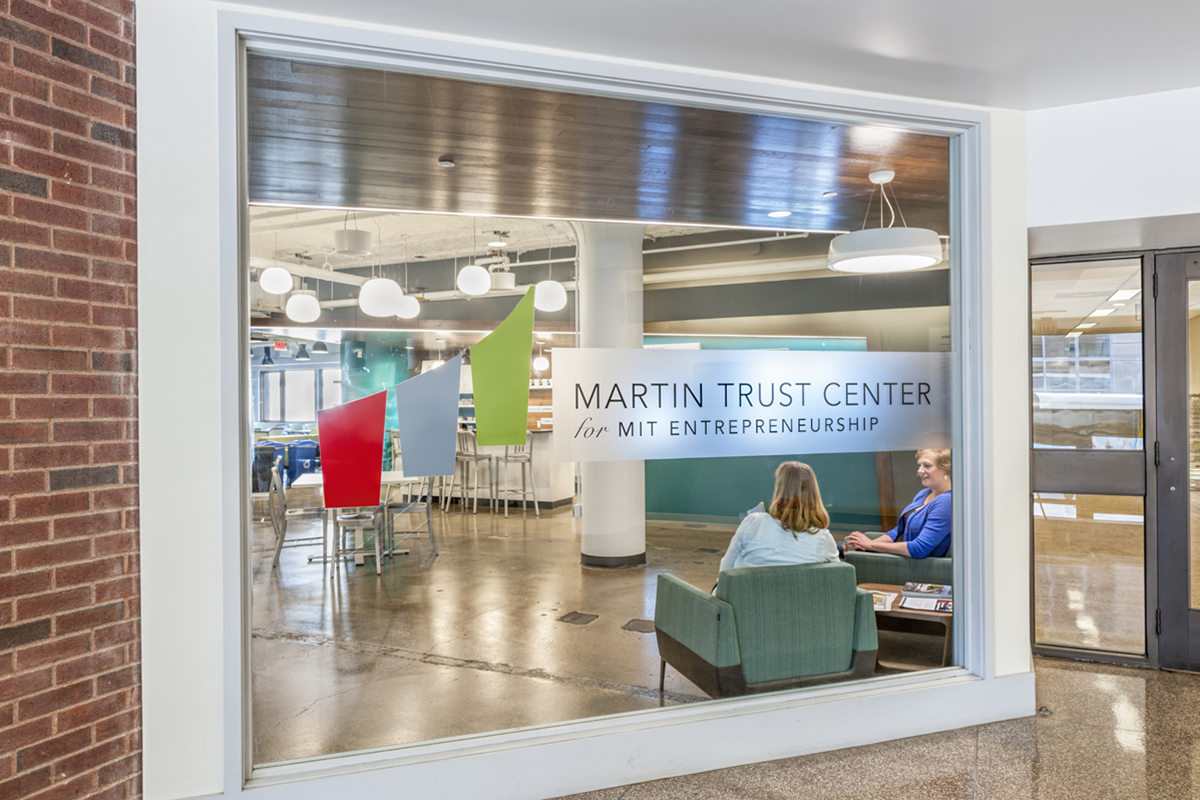 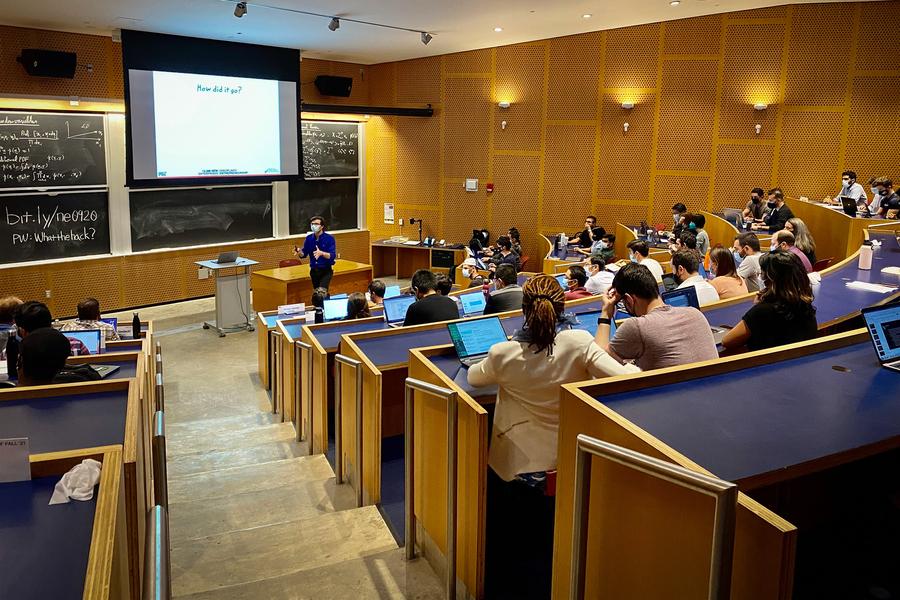 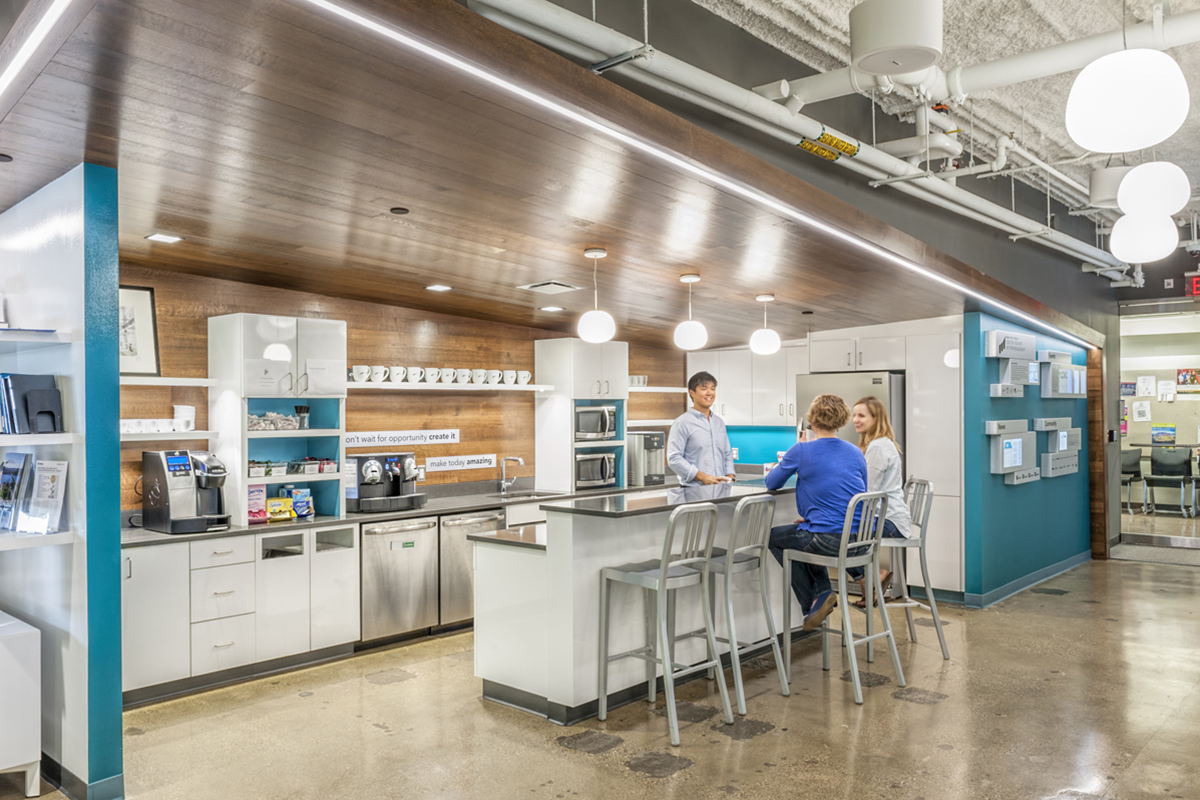 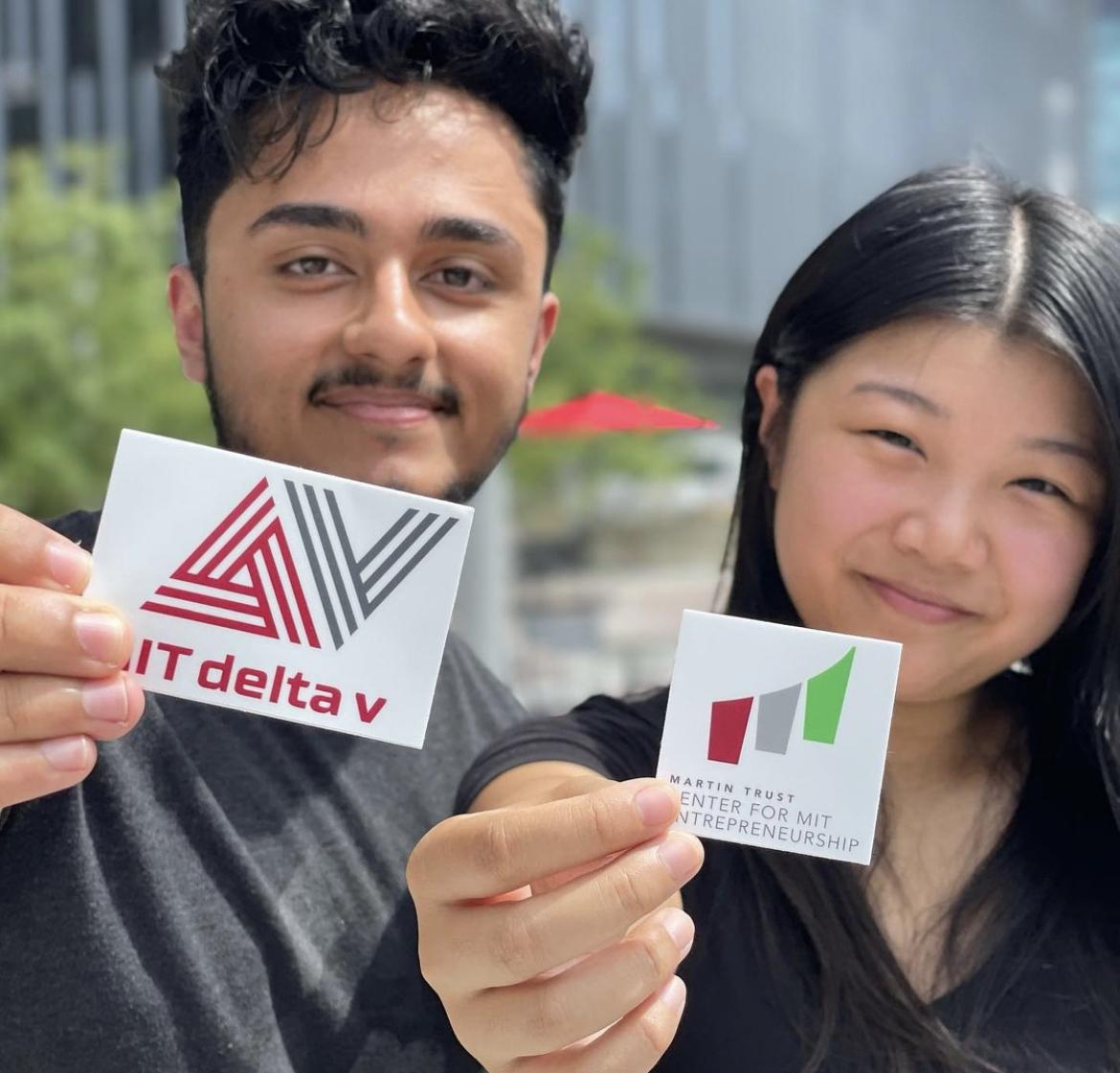 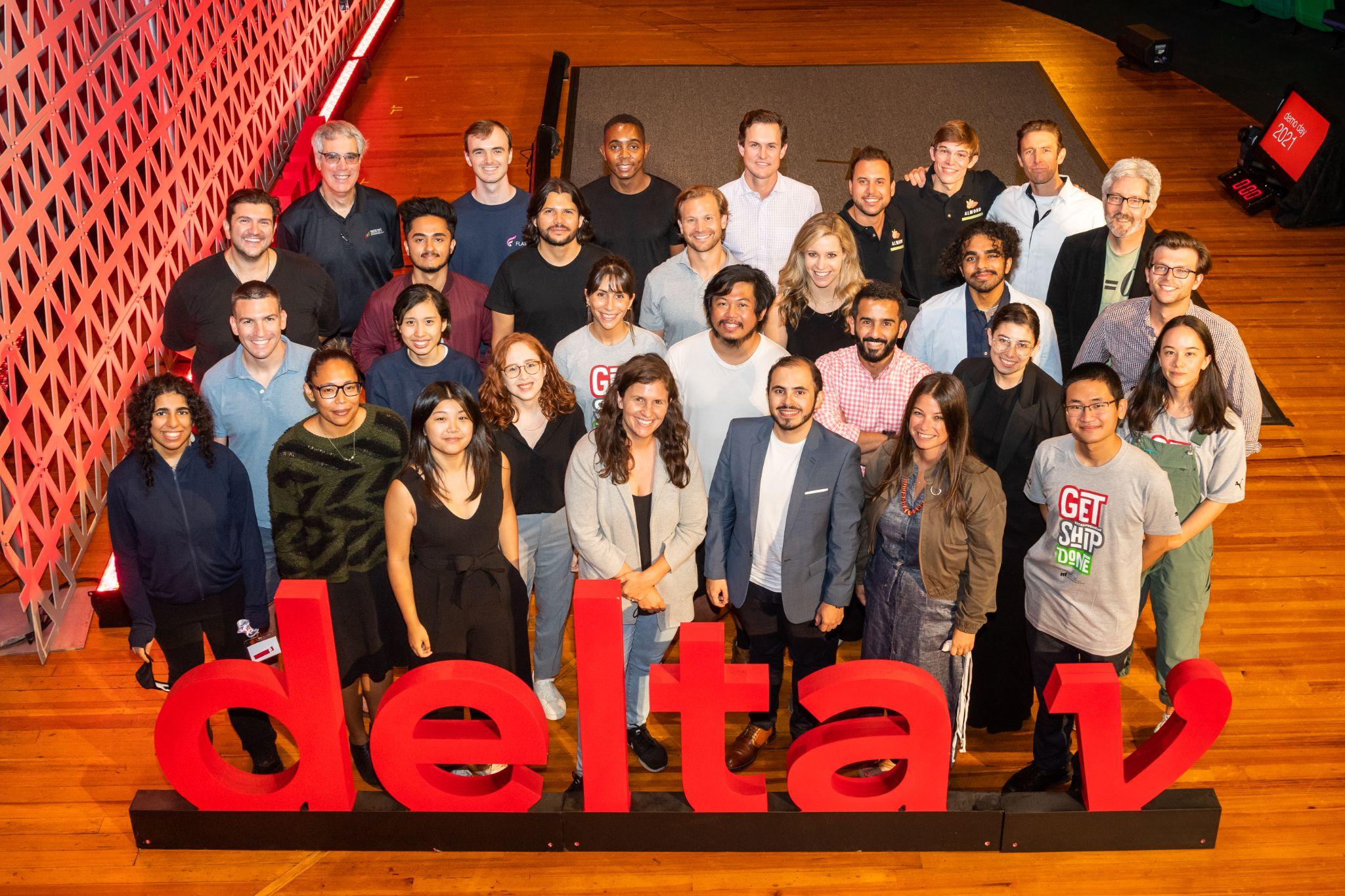 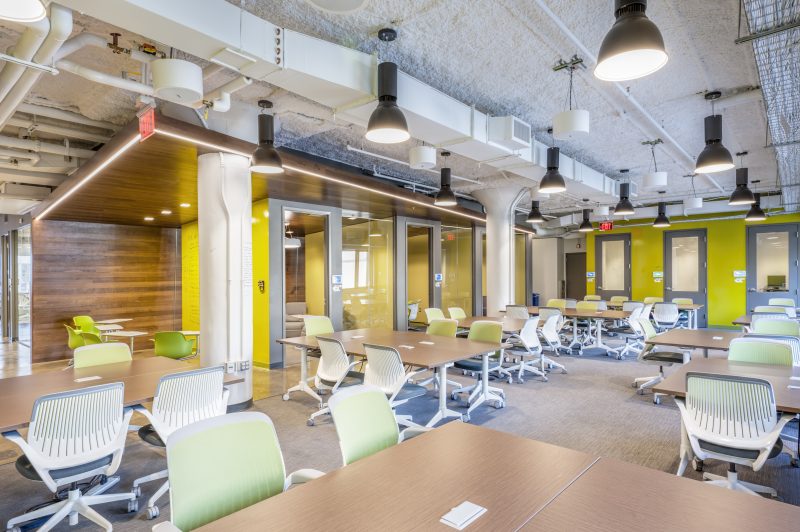 February 5, 2024
MIT Orbit Product Update
Disciplined Entrepreneurship
“Piloting AI-Enabled Guidance”
dougw1@mit.edu

https://orbit.mit.edu/disciplined-entrepreneurship
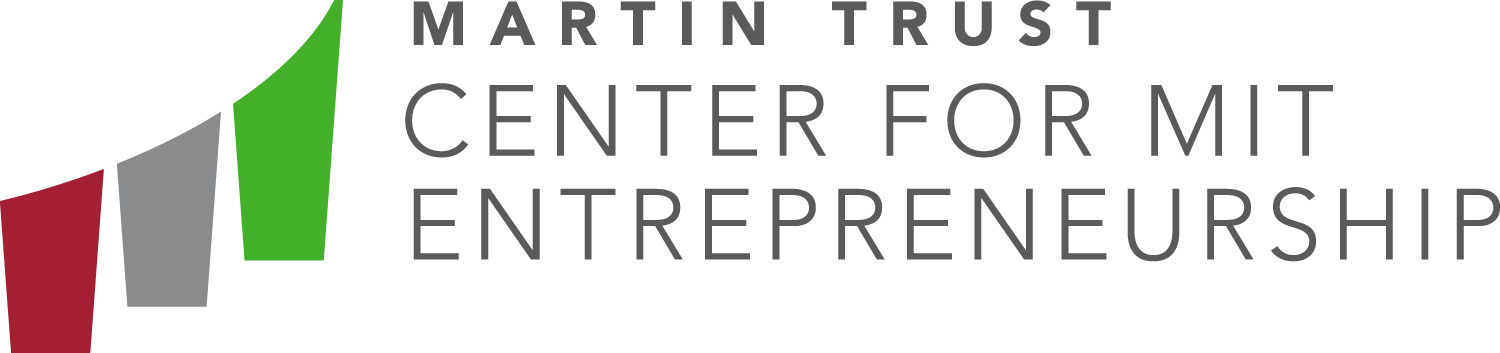 OR, individual cells 😎
Can edit the entire output…
New Enterprises - 2/12 Class Attendance - QR Code
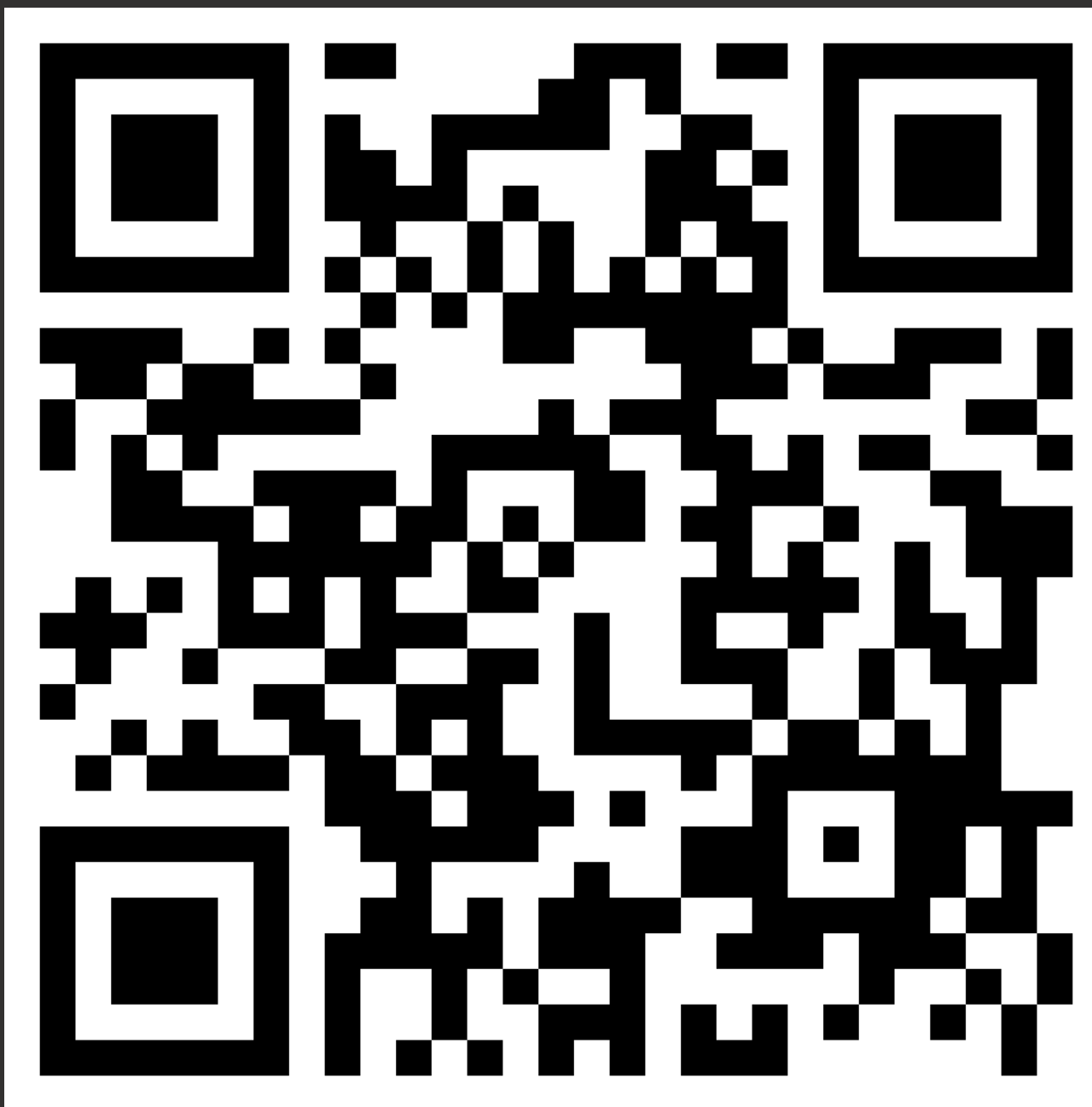 ‹#›